Logo o Imagen relacionada
Quitar recuadro
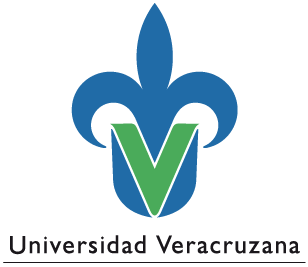 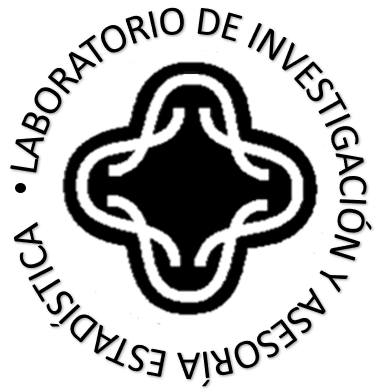 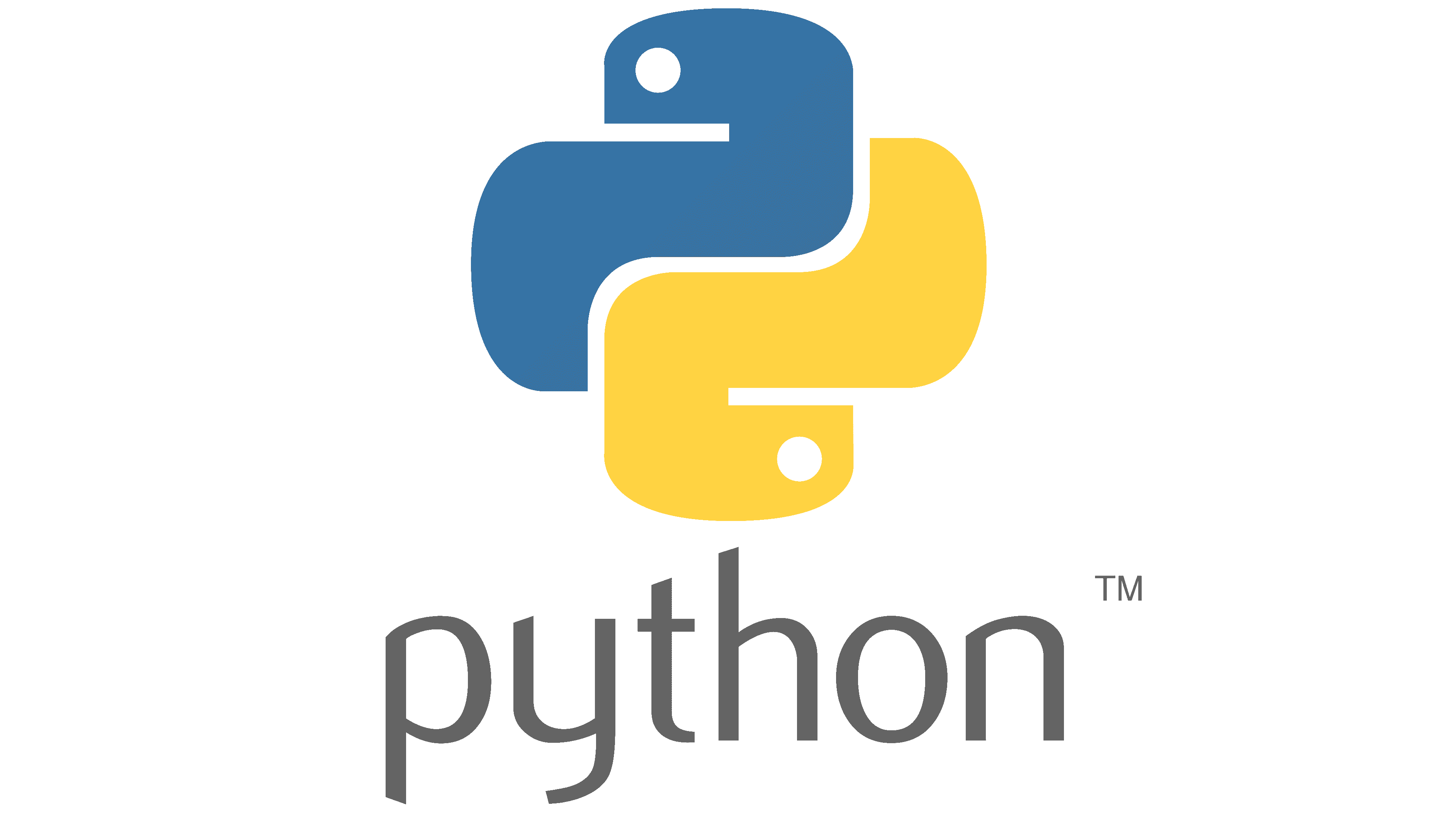 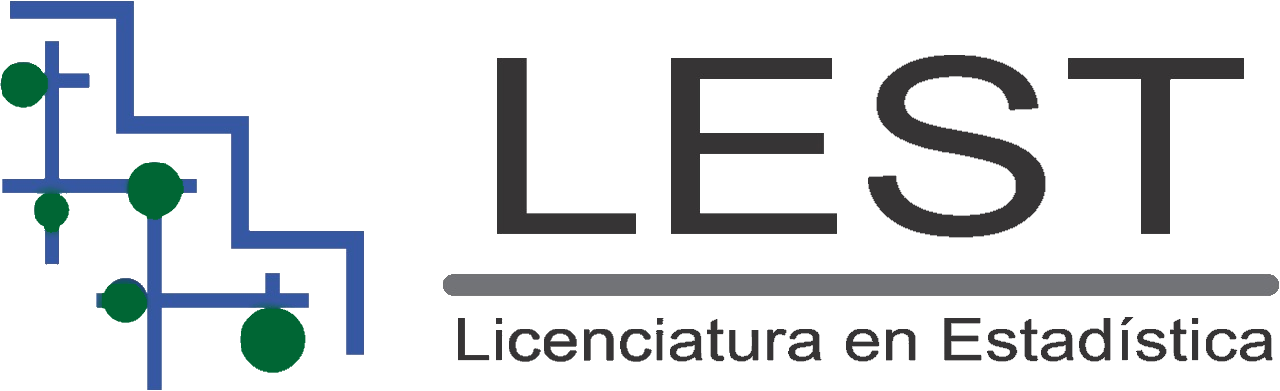 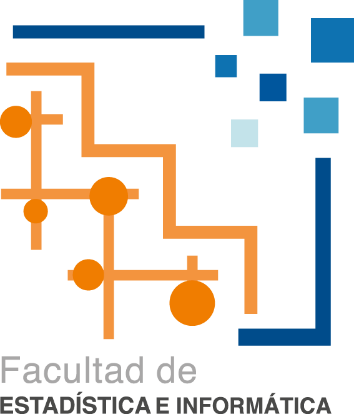 1 No sobrepasar esta área.
II Expo: Estadística en el Entorno
Título
(Máximo 15 palabras, tamaño mínimo de la fuente 80)
Recomendaciones
2 Revisa ortografía  y acentúa 
     mayúsculas.
3 Estructura IMRyD.
4 Los caracteres deben ser gruesos
 y en negritas.
5 Evitar el apiñamiento de información.
6 Tampoco sobrecargar de imagen, las
Imágenes no solo se escogen para ilustrar, estas deben de dar información.
Participantes:
Mitzi Yadira Ortega Martínez y Lorena López Lozada. Nombre con apellidos  (Calibri, tamaño 32 Negrita, centrado).
Resultados
Debe contener una información precisa de los datos obtenidos, los resultados principales del estudio o análisis del producto, proceso o servicio,  considerar que tiene que ser breve. Calibri tamaño 35 Normal,.
Introducción
Introducción a la investigación y objetivo …
Calibri tamaño 35 Normal
Debe presentarse y exponerse de manera clara.
Inserta una imagen descriptiva del proyecto
Inserta una imagen, gráfica, fotografías,  tabla o estadísticas que hagan referencia a los resultados obtenidos.
Metodología
Descripción de los pasos de la metodología, debe ser breve.Calibri tamaño 35 Normal.
Inserta una imagen de la metodología
Discusión
Debe contener una información precisa de los datos obtenidos, los resultados principales del estudio o análisis del producto, proceso, método o software. Calibri tamaño 35 Normal.
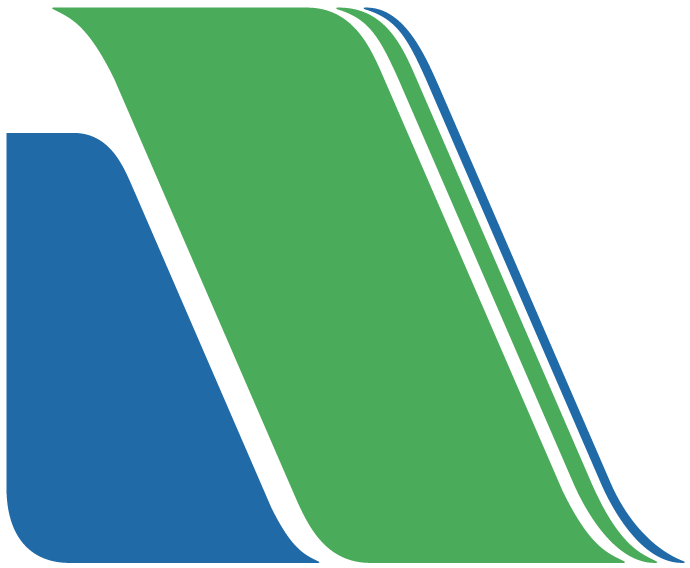 Referencias
De 1 a 3 referencias en estilo  APA. Calibri tamaño 30 Normal.